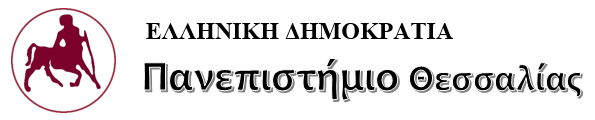 Κινητικά προβλήματα Πολλαπλές αναπηρίες
Ενότητα 1.1 
Το νευρικό σύστημα

Ι. Νησιώτου - Μαντέλου
Σχολή Ανθρωπιστικών και Κοινωνικών Επιστημών  Παιδαγωγικό Τμήμα Ειδικής Αγωγής
Τo νευρικό σύστημα 1/2
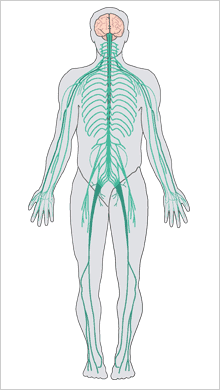 Τo νευρικό σύστημα 2/2
Ελέγχει και συντονίζει τη λειτουργία και τη συνεργασία όλων των οργάνων του σώματος.
Κεντρικό Νευρικό Σύστημα (ΚΝΣ)
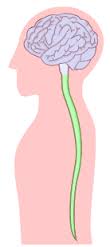 Εγκέφαλος


Νωτιαίος Μυελός
Νωτιαίος Μυελός 1/2
Περιέχει τα νεύρα που εξέρχονται από τον εγκέφαλο και πορεύονται μέσα στο σωλήνα που σχηματίζει η σπονδυλική στήλη, από τον οποίο εξέρχονται για να νευρώσουν  τα μέρη του σώματος.
Νωτιαίος Μυελός 2/2
Τα νεύρα που εξέρχονται από το νωτιαίο μυελό και διακλαδίζονται σε όλο το σώμα αποτελούν το Περιφερικό Νευρικό Σύστημα.
Περιφερικό Νευρικό Σύστημα 1/2
Περιφερικό Νευρικό Σύστημα 2/2
Διακρίνεται σε 

Σωματικό (υπόκειται στον έλεγχο του   εγκεφάλου) και 
 Αυτόνομο
Το Αυτόνομο ΝΣ ρυθμίζει τη λειτουργία των οργάνων του σώματος ανεξάρτητα από τη σκέψη ή τη βούληση του ατόμου, διατηρώντας την απαραίτητη ισορροπία. 
   Διακρίνεται σε Συμπαθητικό και
   Παρασυμπαθητικό σύστημα.
Σωματικό νευρικό σύστημα 1/2
Συνειδητές λειτουργίες του σώματος: 
Βάδιση, χειρισμοί, ομιλία…, αλλά  και αισθητικότητα.
Σωματικό νευρικό σύστημα 2/2
Αποτελείται από τα περιφερικά νεύρα τα οποία εξέρχονται από τη σπονδυλική στήλη και διακλαδίζονται σε όλο το σώμα. Μεταφέρουν εντολές από τον εγκέφαλο προς  τους μυς (κινητικά νεύρα) ή πληροφορίες από το σώμα στον εγκέφαλο (αισθητικά νεύρα).
Κάθε νεύρο διαθέτει κινητικές και αισθητικές νευρικές ίνες.
Τα νευρικά ερεθίσματα από τα  περιφερειακά αισθητικά νεύρα (πληροφορίες από το περιβάλλον)  ταξιδεύουν κατά μήκος των αισθητικών νευρικών ινών που περνούν μέσα από το νωτιαίο μυελό μέχρι τον εγκέφαλο, (κεντρομόλος κατεύθυνση), όπου θα ερμηνευθούν. 
Αν ο εγκέφαλος δώσει εντολή για εκούσια κίνηση, αυτή θα μεταφερθεί με τις κινητικές ίνες πάλι μέσα από το νωτιαίο μυελό, και θα μεταδοθεί στα κινητικά περιφερειακά νεύρα, τα οποία θα δώσουν την εντολή για κίνηση στους μυς (φυγόκεντρη κατεύθυνση).
Ο άνθρωπος δέχεται πληροφορίες από το περιβάλλον του μέσω ποικίλλων αισθητικών υποδοχέων. Oι πληροφορίες αυτές μεταβιβάζονται στον εγκέφαλο, ο οποίος τις ερμηνεύει και στέλνει εντολές κίνησης   στους μυς.
H πρόσληψη   των πληροφοριών και η διαβίβαση των εντολών γίνεται, μέσω των αισθητικών και κινητικών νεύρων αντίστοιχα. Το αισθητικό και το κινητικό σύστημα επικοινωνούν συνέχεια μεταξύ τους και ελέγχουν την αλληλεπίδραση του οργανισμού με το περιβάλλον του
Κύτταρα του Νευρικού συστήματος
Δύο κατηγορίες:

Νευρώνες 
Γλοιακά κύτταρα
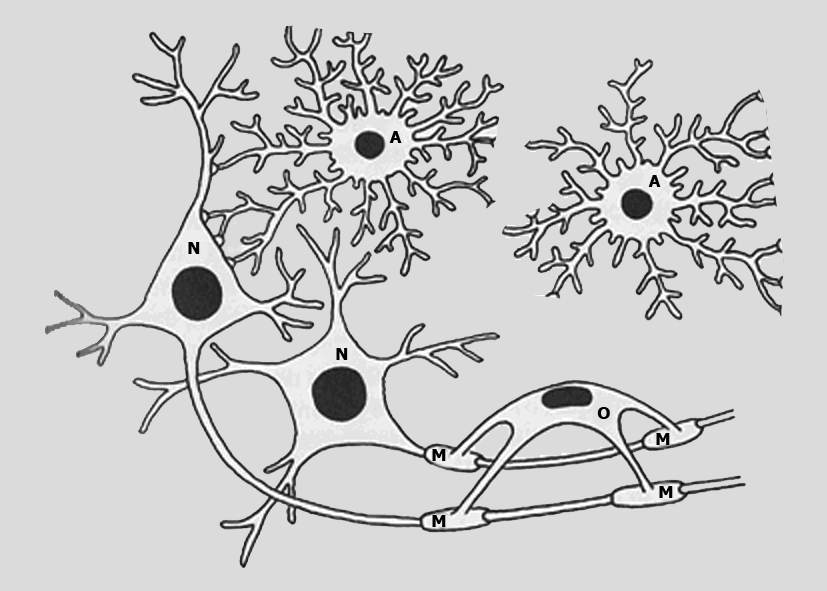 Κύτταρα του νευρικού συστήματος.: νευρώνες (Ν) και νευρογλοιακά  κύτταρα: αστροκύτταρα (Α) και ολιγοδενδροκύτταρα (Ο), που παράγουν τη μυελίνη (Μ). Πηγή: Amiel-Tison, C. (2004). L’ infirmité motrice d’ origine cérébrale. Paris : Masson
Γλοιακά κύτταρα: συμβάλλουν σημαντικά στην ανάπτυξη του νευρικού συστήματος και στη λειτουργία του εγκεφάλου. Ενώ είναι περισσότερα σε αριθμό, δε μεταδίδουν την πληροφορία με τον ίδιο τρόπο που τη μεταδίδουν οι νευρώνες.

(Α) αστροκύτταρα: σχηματίζουν μία “κερήθρα” που προστατεύει και τρέφει τους νευρώνες 
(Ο) ολιγοδενδροκύτταρα:  παράγουν τη μυελίνη (Μ).
Νευρώνες
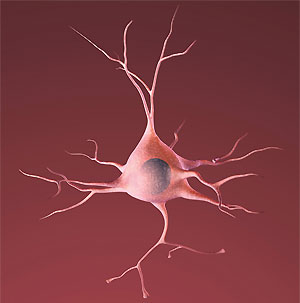 Τα πιο εξειδικευμένα κύτταρα του Νευρικού Συστήματος, επιφορτισμένα με την αποθήκευση και τη μετάδοση της πληροφορίας. 
     Ο εγκέφαλος περιέχει 100- 200 δισεκατομμύρια νευρώνες. Τα κυτταρικά σώματα των νευρώνων, των οποίων το χρώμα είναι γκρίζο, οργανώνονται σε ομάδες στον εγκέφαλο και το νωτιαίο μυελό (φαιά ουσία).
200 δισεκατομμύρια νευρώνες
Κατά τη γέννηση, το ΚΝΣ διαθέτει περίπου 200 δισεκατομμύρια νευρώνες. Λόγω της μεγάλης τους εξειδίκευσης, έχουν χάσει την ικανότητα να πολλαπλασιάζονται. Μ’ αυτούς τους νευρώνες θα περάσουμε τη ζωή μας, και ίσως θα απωλέσουμε κάποιους με το πέρασμα της ηλικίας…..
Ο νευρώνας διαθέτει κυτταρικό σώμα και πυρήνα
Οι προσεκβολές του είναι: 
οι δενδρίτες, των οποίων ο αριθμός αυξάνεται συνεχώς
και ο νευράξονας, ο οποίος επιμηκύνεται
Νευράξονας : 
    μεταφορά του μηνύματος
Σώμα του νευρώνα:
Επιβίωση του νευρώνα
Παραγωγή ηλεκτρικών σημάτων
Οι δενδρίτες αυξάνουν την επιφάνεια επαφής του νευρώνα, για την πρόσληψη πληροφοριών
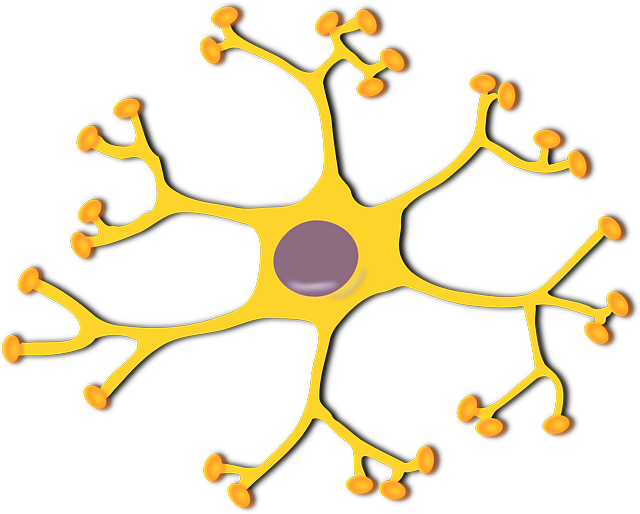 Νευράξονας 1/2
Κάθε νευρώνας καταλήγει σε έναν νευράξονα.   Οι νευρώνες επικοινωνούν μεταξύ τους  με ηλεκτρικά σήματα. Τα σήματα ταξιδεύουν κατά μήκος του νευράξονα.
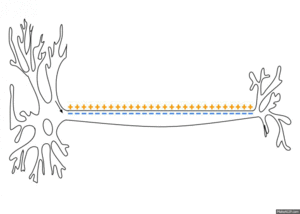 Νευράξονας 2/2
Το μήκος του νευράξονα μπορεί να ξεπερνά το ένα μέτρο και η ταχύτητα αγωγής του ερεθίσματος φτάνει τα 100 m/sec!
Μυελίνη
Η περιτύλιξη των νευραξόνων με επάλληλα στρώματα μυελίνης εξασφαλίζει την ταχύτητα και τη ακρίβεια της μετάδοσης. Την εκκρίνουν άλλα κύτταρα του νευρικού συστήματος, τα ολιγοδενδροκύτταρα. Η μυελίνη έχει λευκό χρώμα, επομένως οι περιοχές όπου υπάρχουν πολλοί νευράξονες περιτυλιγμένοι με μυελίνη αποτελούν τη λευκή ουσία του νευρικού συστήματος.
Mυελινοποίηση
Κάλυψη των νευραξόνων από μια λιπαρή, μονωτική ουσία (μυελίνη), που εξασφαλίζει την επιτυχή μετάδοση των ηλεκτρικών ώσεων
Η μυελινοποίηση αρχίζει στην εμβρυική περίοδο, συνεχίζεται στην παιδική ηλικία και ολοκληρώνεται στην περίοδο της εφηβείας.
Μυελινοποίηση των νευραξόνων
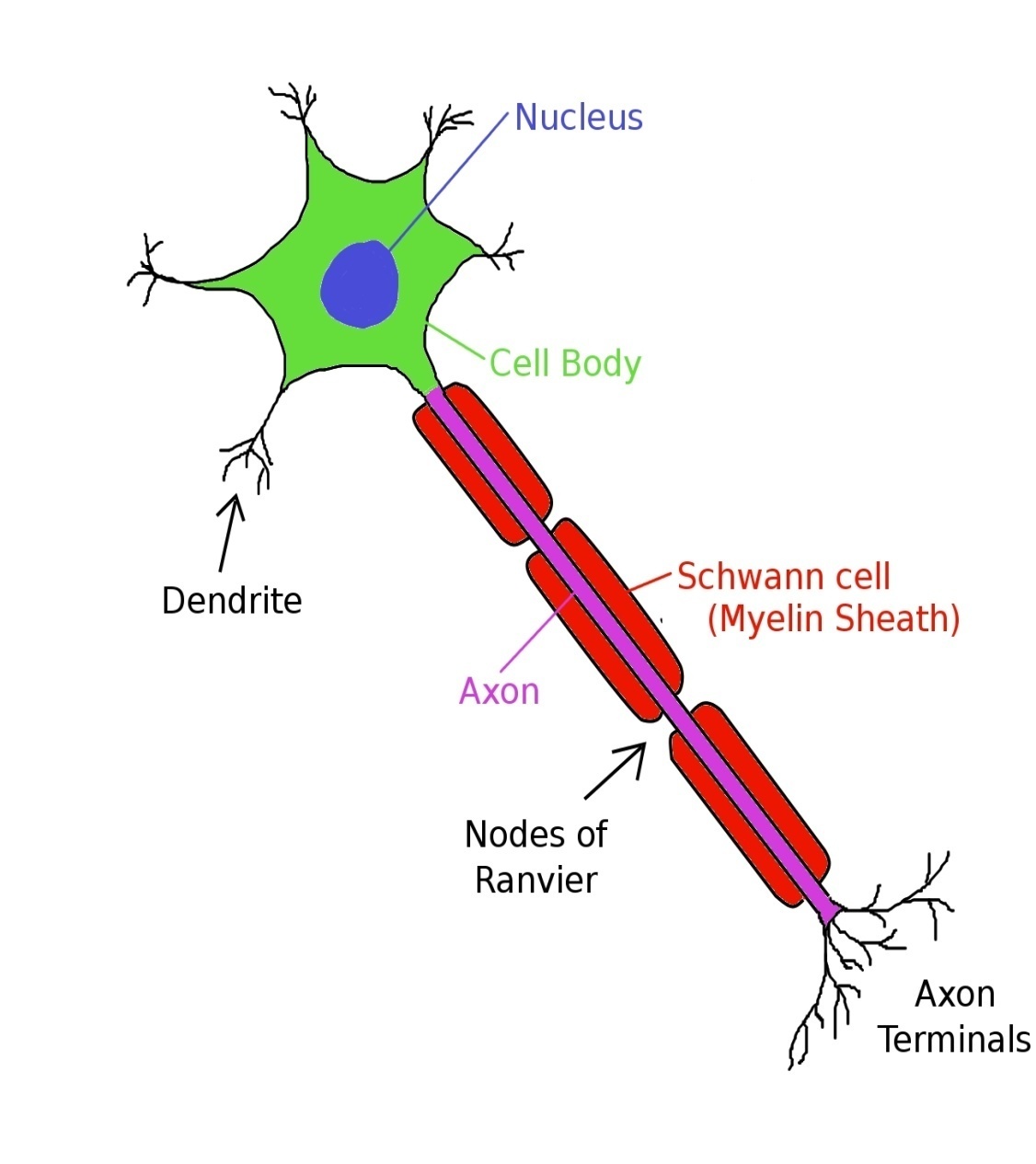 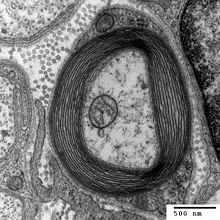 Ηλεκτρονικό μικροσκόπιο: 
Διατομή νευράξονα 
τυλιγμένου με μυελίνη
Πολλαπλή σκλήρυνση (κατά πλάκας σκλήρυνση)
Αυτοάνοση απομυελινωτική νόσος. Οφείλεται στην καταστροφή της μυελίνης σε διάφορα σημεία της λευκής ουσίας του ΚΝΣ, από αντισώματα που παράγει ο οργανισμός (αυτοάνοσο νόσημα). Η απογύμνωση (απομυελίνωση) των νευραξόνων επιφέρει τις νευρολογικές ή ψυχιατρικές διαταραχές που χαρακτηρίζουν τη νόσο.
Πολλαπλή σκλήρυνση- MRI
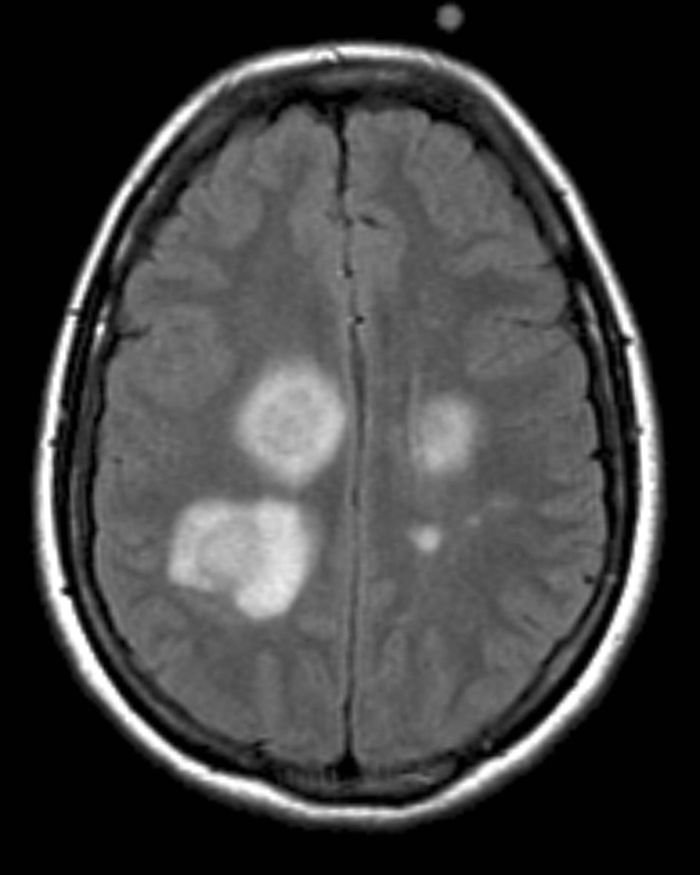 Σύναψη 1/5
Το σημείο όπου γίνεται η μεταβίβαση του  μηνύματος από τον νευράξονα του «προσυναπτικού» νευρώνα στον  δενδρίτη του «μετασυναπτικού»  νευρώνα. 

Οι συνάψεις επιτρέπουν την επικοινωνία μεταξύ δύο κυττάρων  για ανταλλαγή πληροφοριών ή διαβίβαση εντολών.
Συνάψεις μεταξύ νευρώνων
Συνάψεις μεταξύ νευρώνα- μυϊκής ίνας                                 (νευρομυϊκή σύναψη).
Σύναψη 2/5
Νευράξονας «προσυναπτικού» ν.
Μεμβράνη «μετασυναπτικού» ν.
Κυστίδια νευροδιαβιβαστή
Υποδοχείς της μεμβράνης
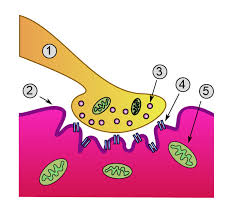 Σύναψη 3/5
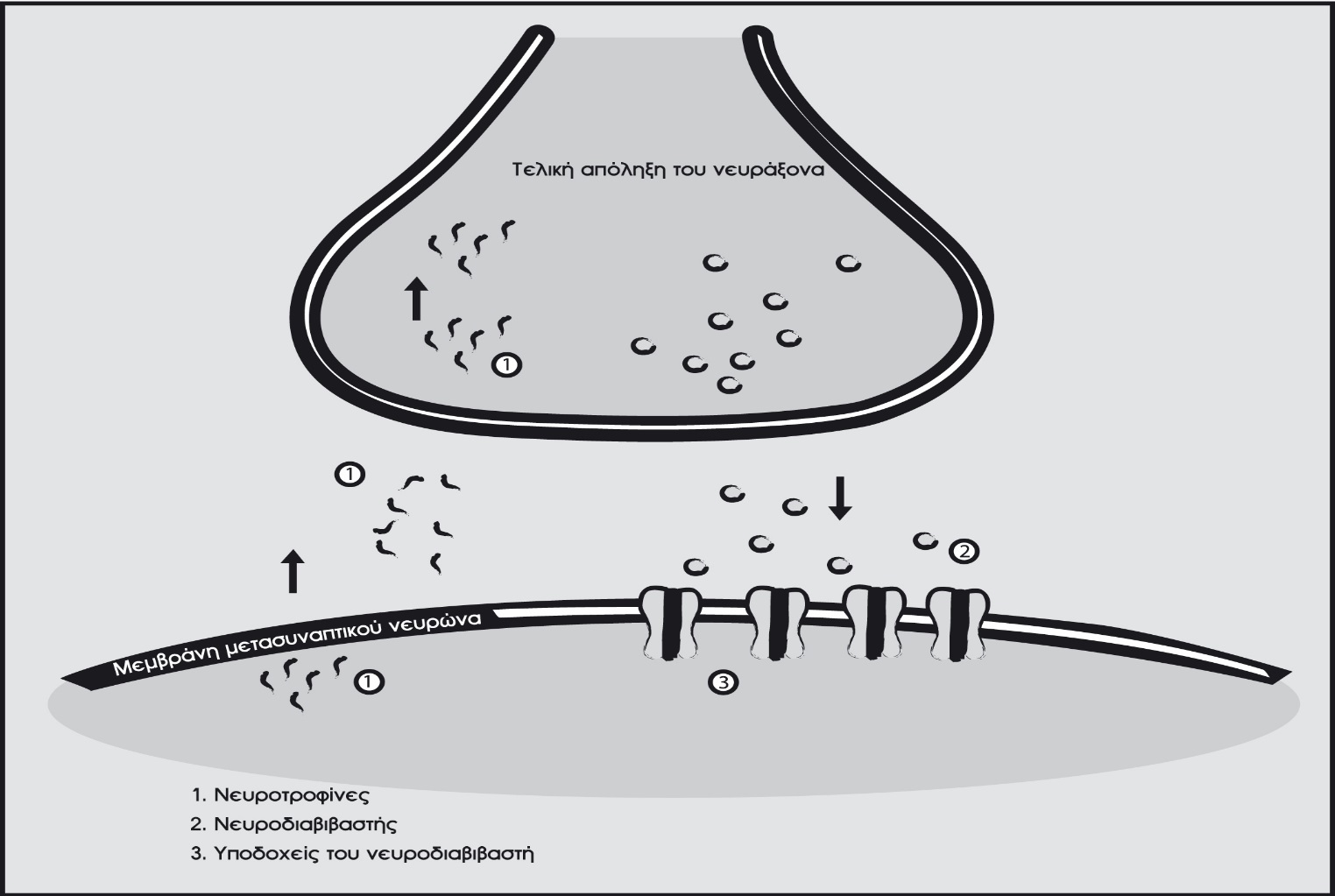 Σύναψη 4/5
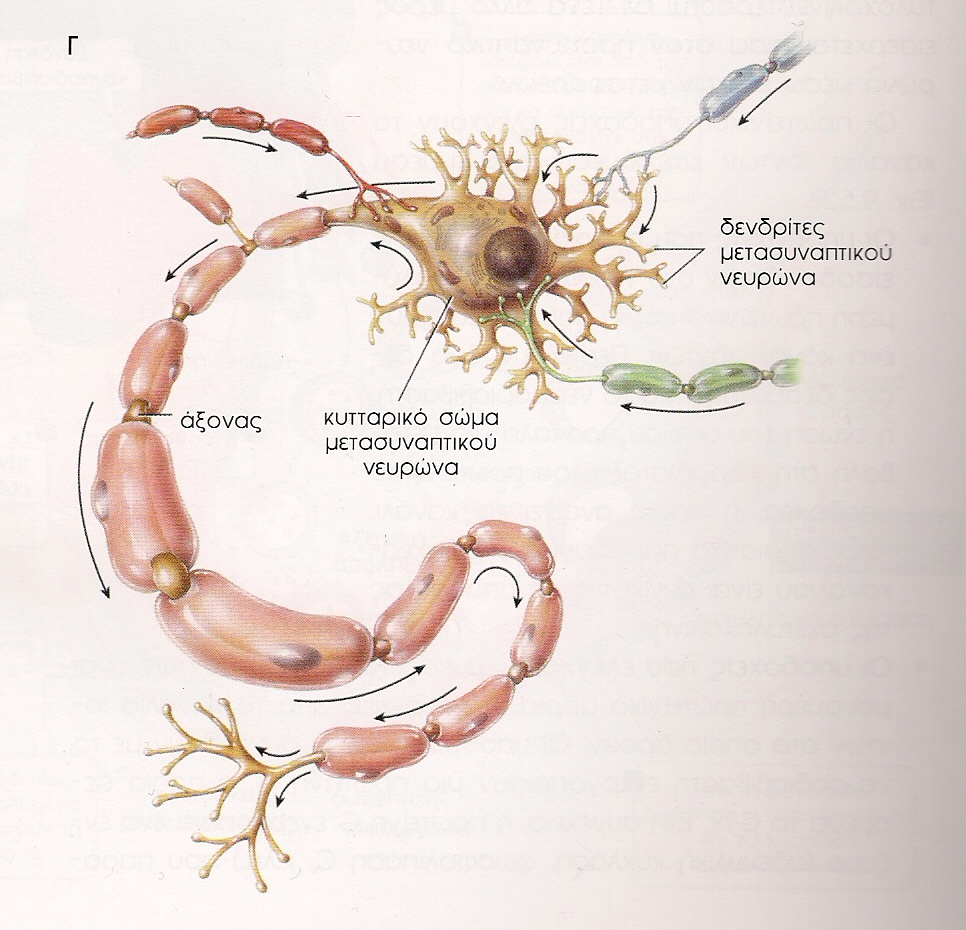 Σχηματική παράσταση ενός νευρώνα  και  των συνάψεών του (Πηγή: Zίφα A., Μαμούρης Z., Μούτου A. (2004)  Βιολογία.  Πανεπιστημιακές εκδόσεις  Θεσσαλίας, Βόλος).
Συνάψεις 5/5
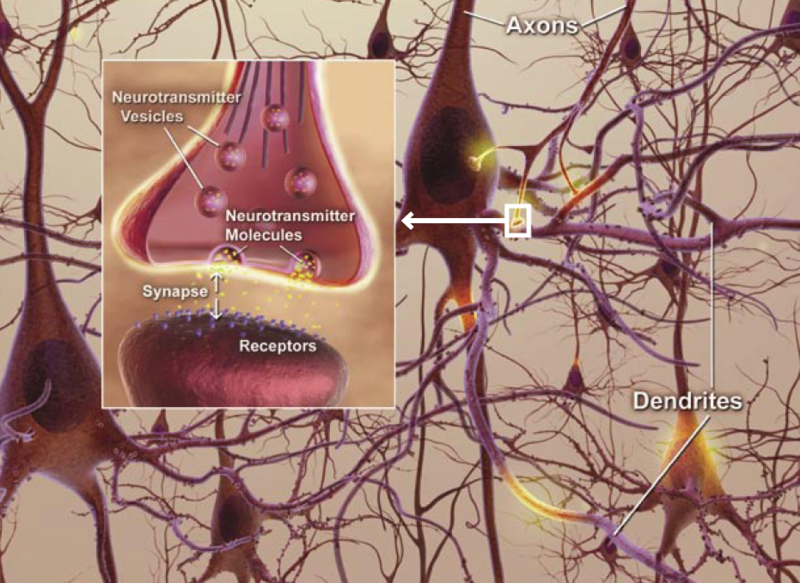 Νευροδιαβιβαστές
Χημικές ενώσεις που παράγονται από τους νευρώνες και συγκεντρώνονται σε κυστίδια στην απόληξη του νευράξονα. 
Οι κυριότεροι νευροδιαβιβαστές είναι: Ντοπαμίνη, Σεροτονίνη, Αδρεναλίνη, Νοραδρεναλίνη, γ- αμινοβουτυρικό οξύ (GABA),  Ισταμίνη, Ακετυλχολίνη.
Οι νευρώνες εξειδικεύονται σε
αισθητήριους  και κινητικούς
Νευρικές  οδοί και κέντρα
Οι νευρώνες συνδέονται σταθερά μεταξύ τους για να σχηματίσουν τις νευρικές οδούς πχ. οπτική οδός. Πολλοί νευρώνες που εξειδικεύονται στην ίδια λειτουργία  σχηματίζουν ένα κέντρο, πχ κέντρο της ακοής στον κροταφικό λοβό.
Τέλος Ενότητας
Χρηματοδότηση
Το παρόν εκπαιδευτικό υλικό έχει αναπτυχθεί στo πλαίσιo του εκπαιδευτικού έργου του διδάσκοντα.
Το έργο «Ανοικτά Ακαδημαϊκά Μαθήματα στο Πανεπιστήμιο Αθηνών» έχει χρηματοδοτήσει μόνο την αναδιαμόρφωση του εκπαιδευτικού υλικού. 
Το έργο υλοποιείται στο πλαίσιο του Επιχειρησιακού Προγράμματος «Εκπαίδευση και Δια Βίου Μάθηση» και συγχρηματοδοτείται από την Ευρωπαϊκή Ένωση (Ευρωπαϊκό Κοινωνικό Ταμείο) και από εθνικούς πόρους.
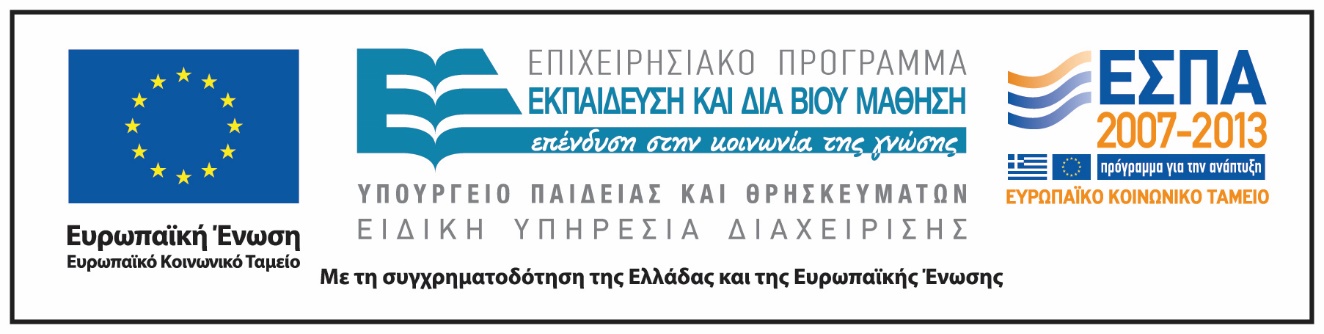 Σημείωμα Αδειοδότησης
Το παρόν υλικό διατίθεται με τους όρους της άδειας χρήσης Creative Commons Αναφορά, Μη Εμπορική Χρήση Παρόμοια Διανομή 4.0 [1] ή μεταγενέστερη, Διεθνής Έκδοση.   Εξαιρούνται τα αυτοτελή έργα τρίτων π.χ. φωτογραφίες, διαγράμματα κ.λ.π.,  τα οποία εμπεριέχονται σε αυτό και τα οποία αναφέρονται μαζί με τους όρους χρήσης τους στο «Σημείωμα Χρήσης Έργων Τρίτων».
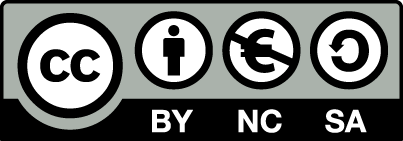 [1] http://creativecommons.org/licenses/by-nc-sa/4.0/ 

Ως Μη Εμπορική ορίζεται η χρήση:
που δεν περιλαμβάνει άμεσο ή έμμεσο οικονομικό όφελος από την χρήση του έργου, για το διανομέα του έργου και αδειοδόχο
που δεν περιλαμβάνει οικονομική συναλλαγή ως προϋπόθεση για τη χρήση ή πρόσβαση στο έργο
που δεν προσπορίζει στο διανομέα του έργου και αδειοδόχο έμμεσο οικονομικό όφελος (π.χ. διαφημίσεις) από την προβολή του έργου σε διαδικτυακό τόπο

Ο δικαιούχος μπορεί να παρέχει στον αδειοδόχο ξεχωριστή άδεια να χρησιμοποιεί το έργο για εμπορική χρήση, εφόσον αυτό του ζητηθεί.
Σημείωμα Χρήσης Έργων Τρίτων
Το Έργο αυτό κάνει χρήση των ακόλουθων έργων:
Εικόνες/Φωτογραφίες

Τα εν λόγω έργα έχουν ανακτηθεί από το διαδίκτυο για εκπαιδευτικούς σκοπούς